Приемы развития смыслового чтения
Смысловое чтение – вид чтения, которое нацелено на понимание читающим смыслового содержания текста.
Цель смыслового чтения – максимально точно и полно понять содержание текста, уловить все детали и практически осмыслить информацию.
Приёмы реализации
Ежедневные упражнения в чтении
Отбор текстов
Систематичная работа учителя
Чтение про себя (шёпотом, беззвучное)
Работа над правильностью и беглостью чтения
Приёмы:
Тренировочные упражнения 

Принцип  многочтения.
Приём зеркального чтения: кот – ток, рот – тор, мама – амам
 Придумай продолжение. Чтение только одинаковой части слов: рыболов, птицелов, мухолов, бобров, комаров; 
Приём пропуска буквы
Работа над сознательностью чтения
Чтение строчек с прикрытой основой
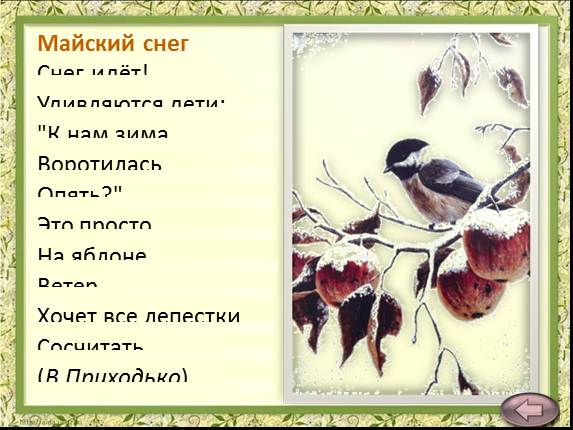 Коллективное прочтение повторяющихся лёгких слов или фраз
мяу-мяу, баю-баю, мы хотим, как поросята – хрюкать.
Поиск в тексте заданных слов
Восполнение пропуска слов в предложениях с подсказкой их некоторых букв
- Где ты была с.г…я, киска? 
- У к.р.л..ы у английской!